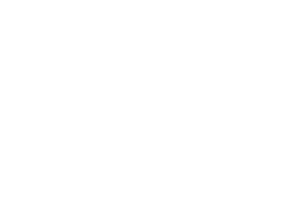 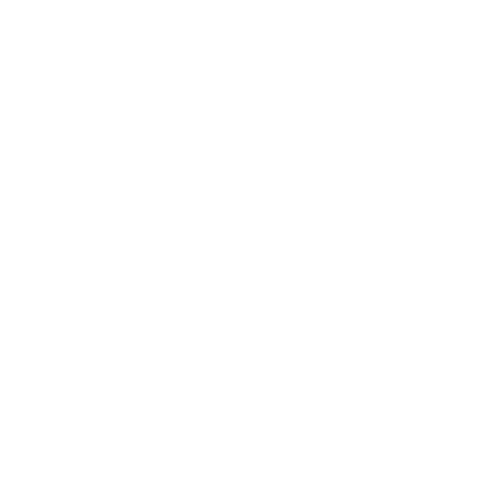 青花瓷个性PPT模板
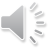 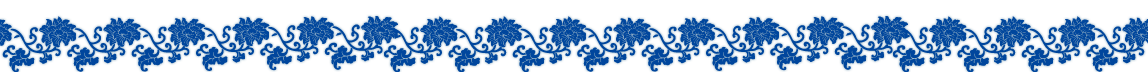 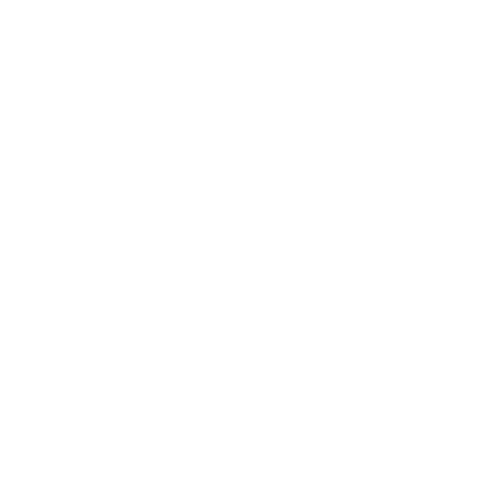 在此输入标题内容
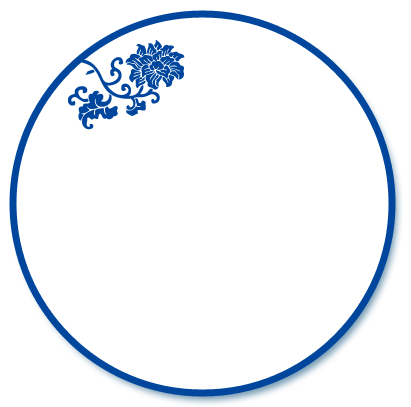 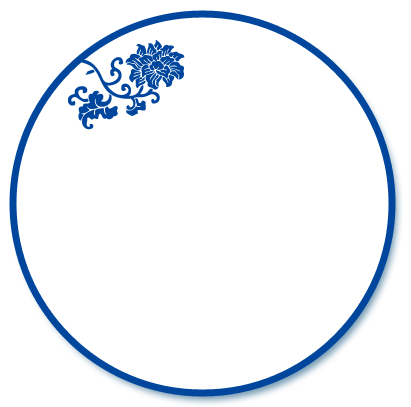 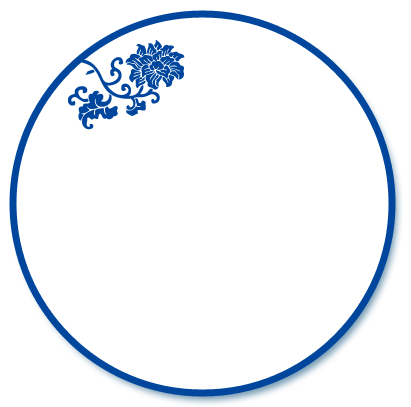 在此输入具体内容
在此输入具体内容
在此输入具体内容
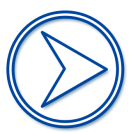 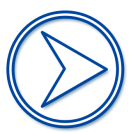 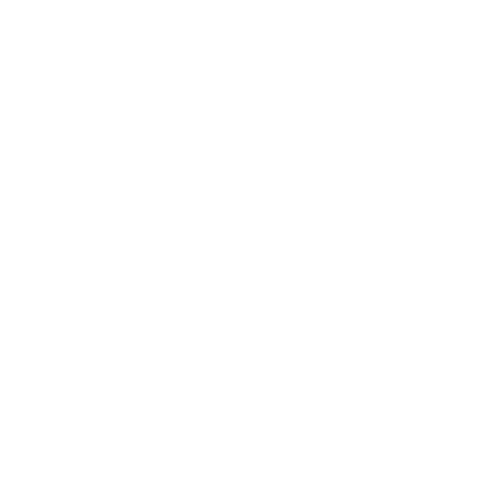 在此输入标题内容
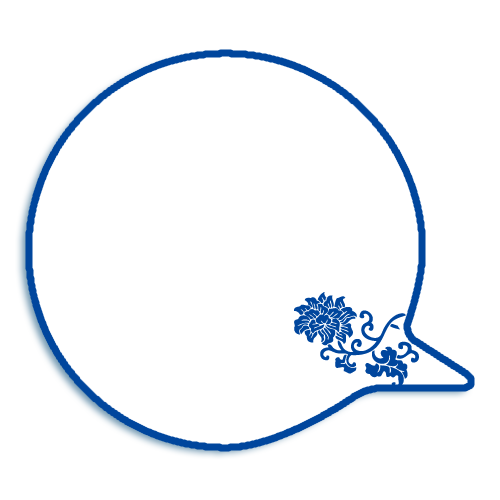 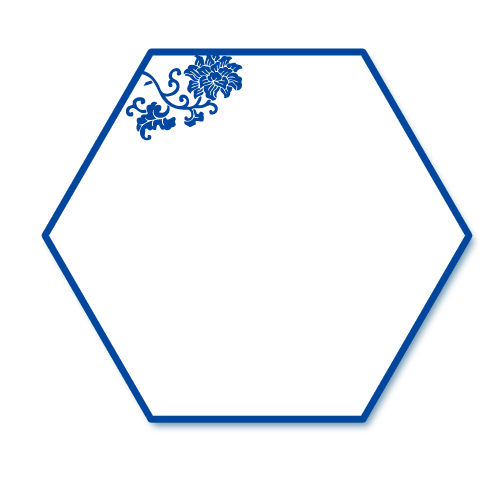 在此输入标题内容
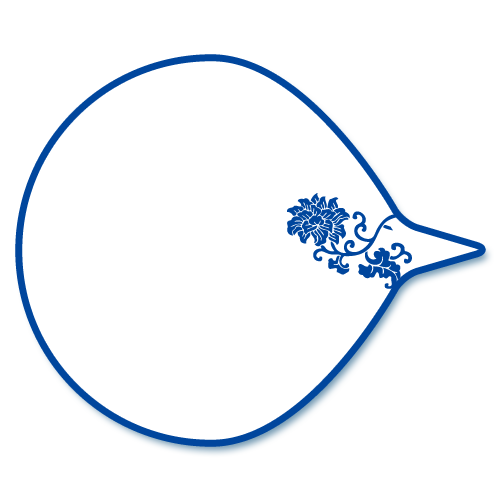 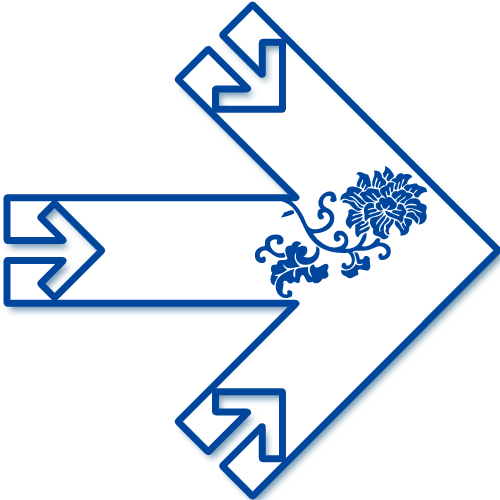 在此输入标题内容
在此输入标题内容
在此输入标题内容
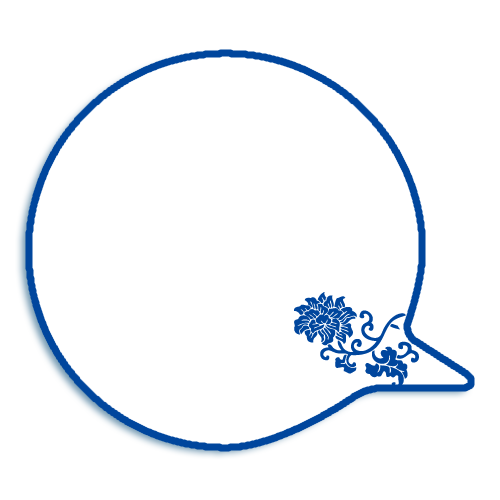 在此输入标题内容
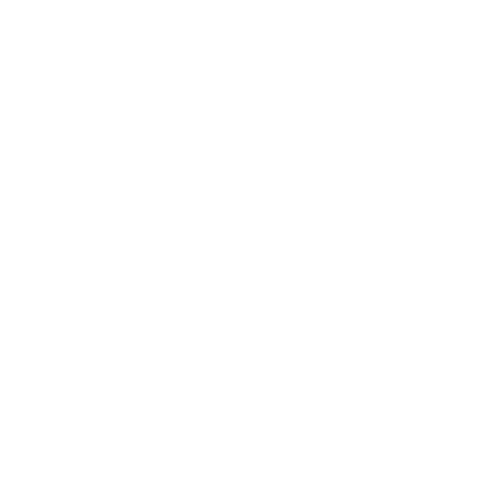 在此输入标题内容
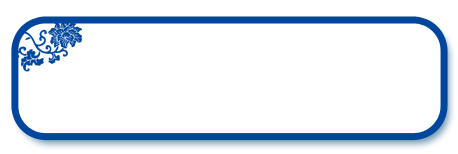 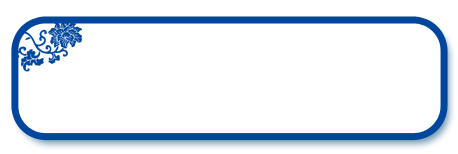 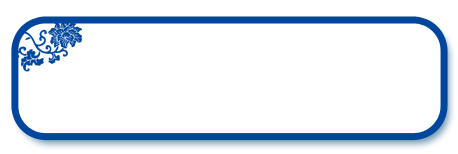 在此输入标题内容
在此输入标题内容
在此输入标题内容
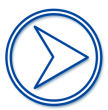 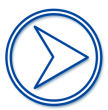 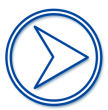 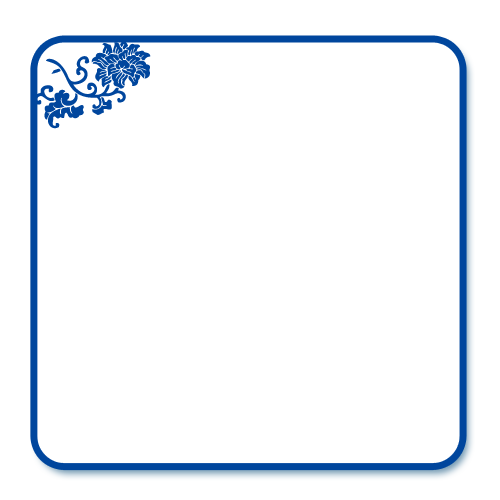 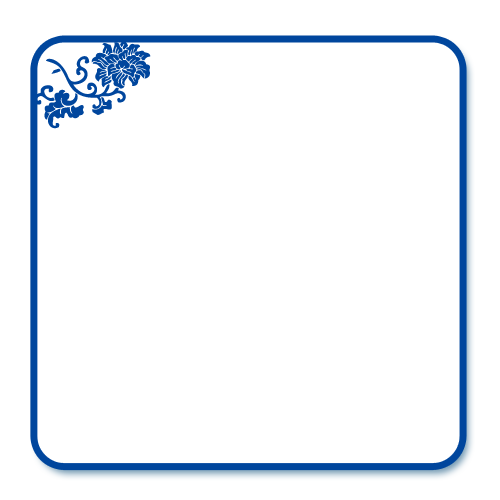 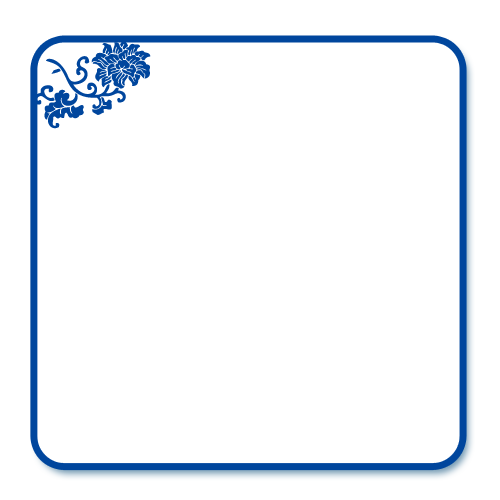 在此输入具体内容
在此输入具体内容
在此输入具体内容
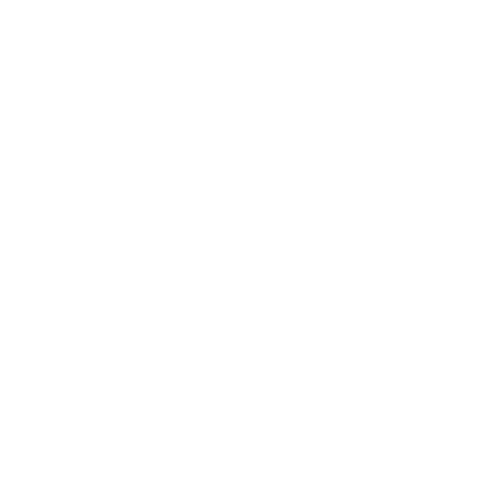 在此输入标题内容
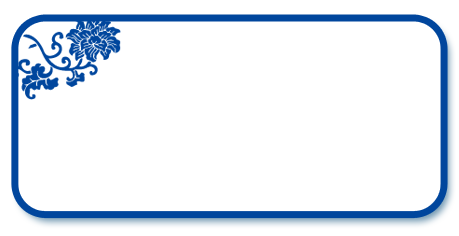 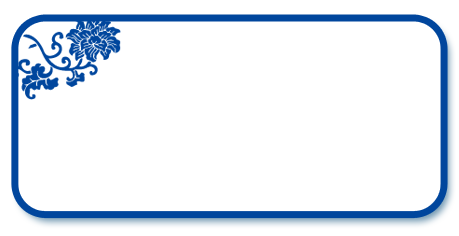 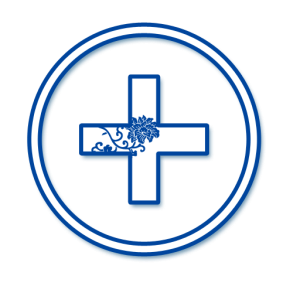 在此输入标题内容
在此输入标题内容
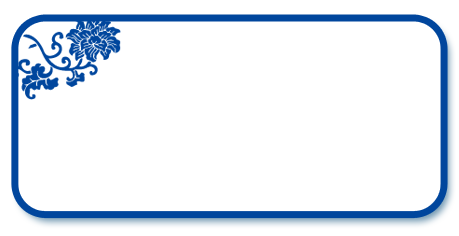 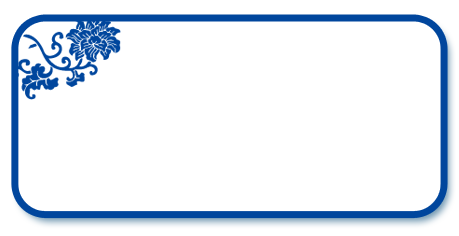 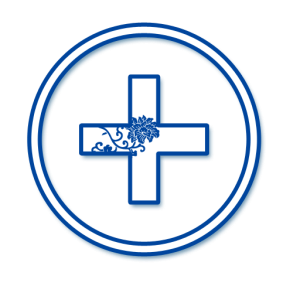 在此输入标题内容
在此输入标题内容
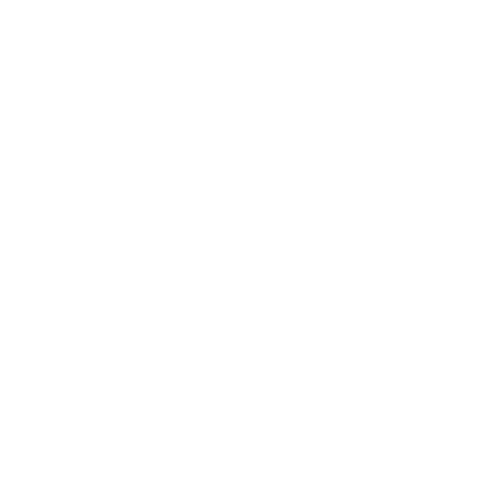 在此输入标题内容
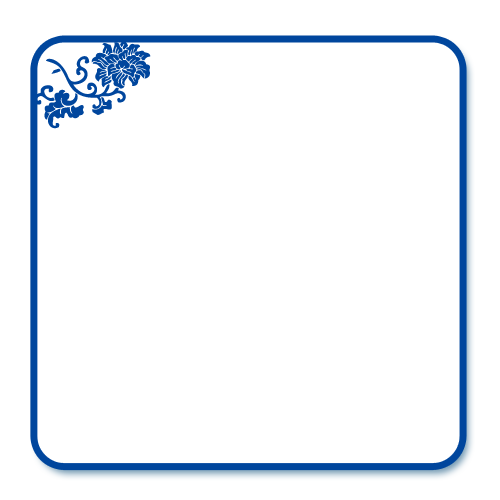 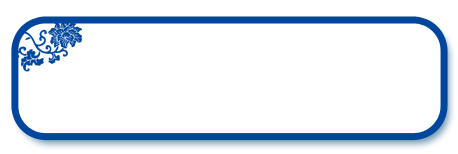 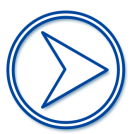 在此输入具体内容
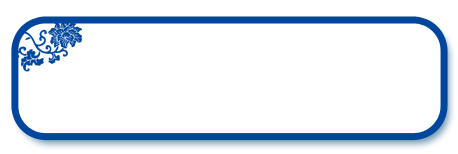 在此输入具体内容 
在此输入具体内容
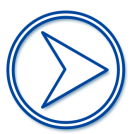 在此输入具体内容
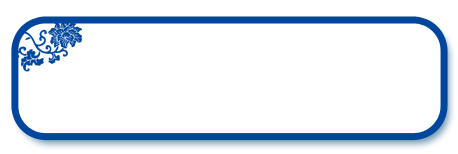 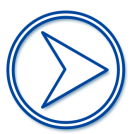 在此输入具体内容
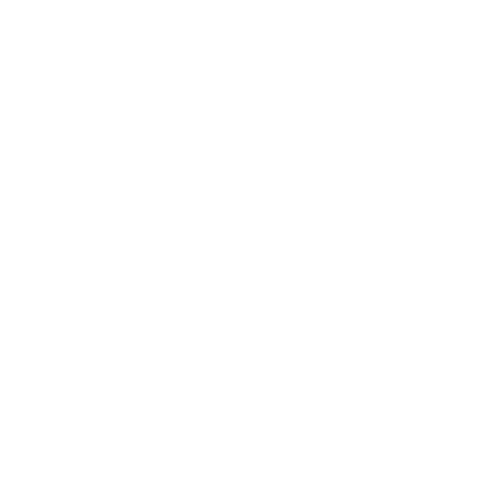 在此输入标题内容
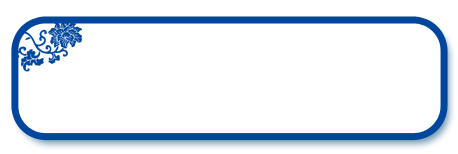 在此输入标题内容
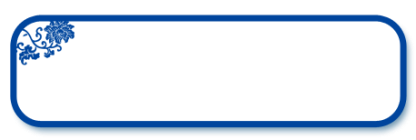 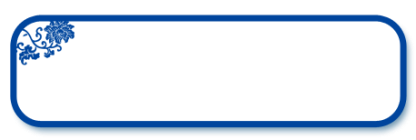 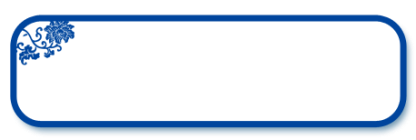 在此输入标题内容
在此输入标题内容
在此输入标题内容
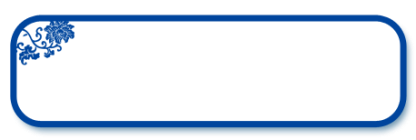 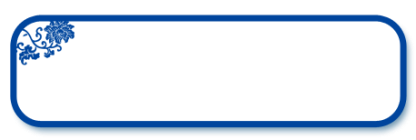 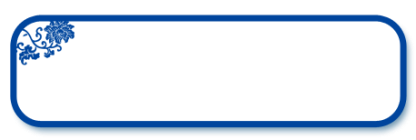 在此输入标题内容
在此输入标题内容
在此输入标题内容
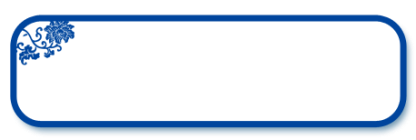 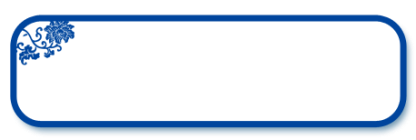 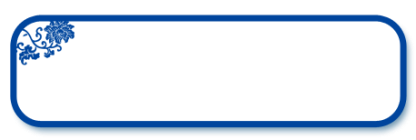 在此输入标题内容
在此输入标题内容
在此输入标题内容
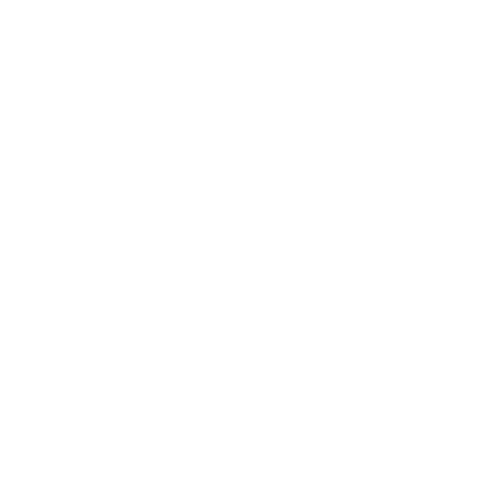 在此输入标题内容
在此输入标题内容
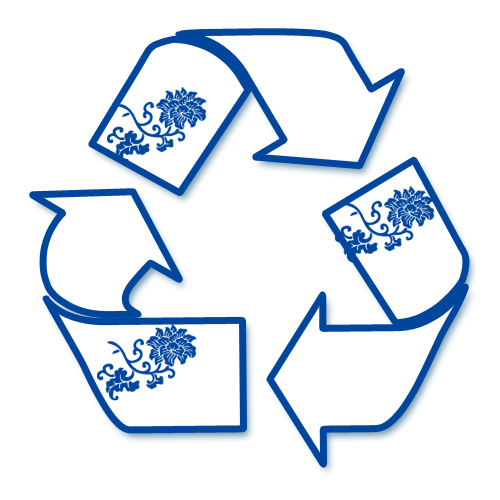 在此输入标题
在此输入标题内容
在此输入标题内容
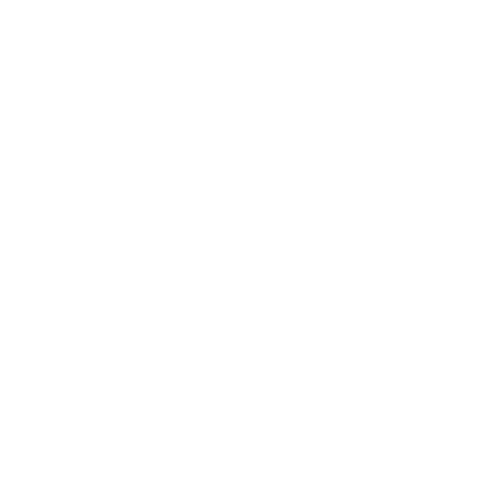 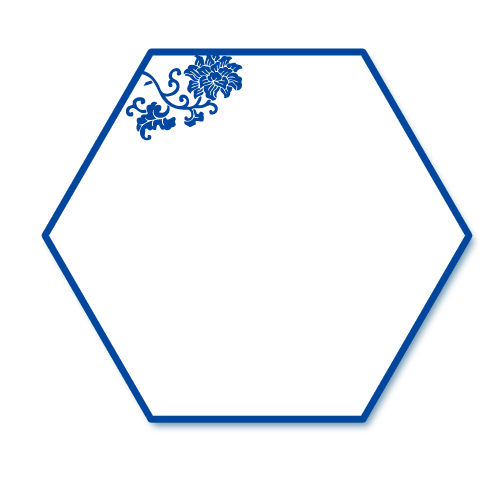 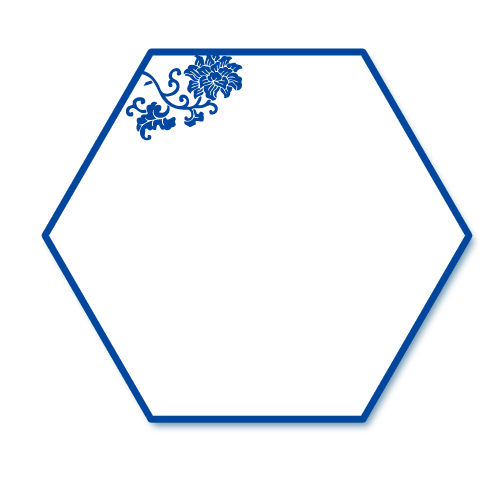 在此输入标题内容
在此输入标题内容
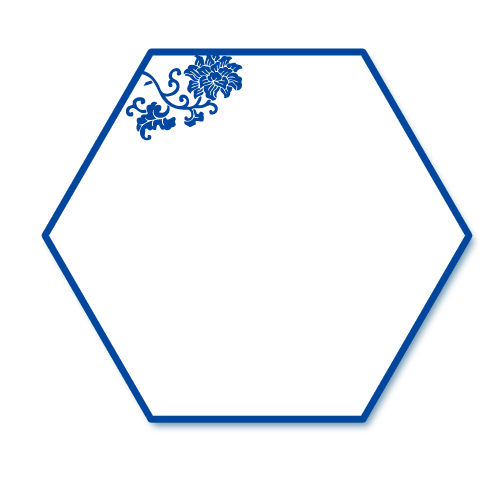 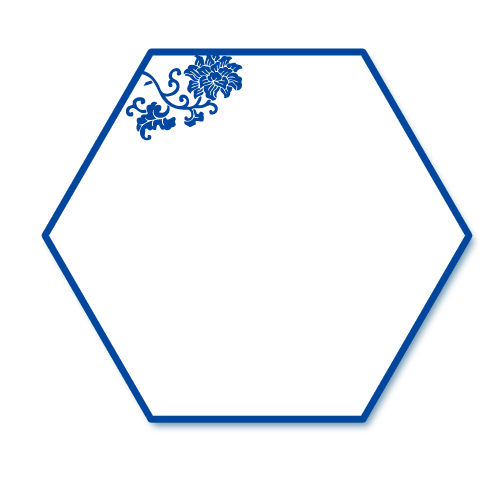 在此输入标题内容
在此输入标题内容
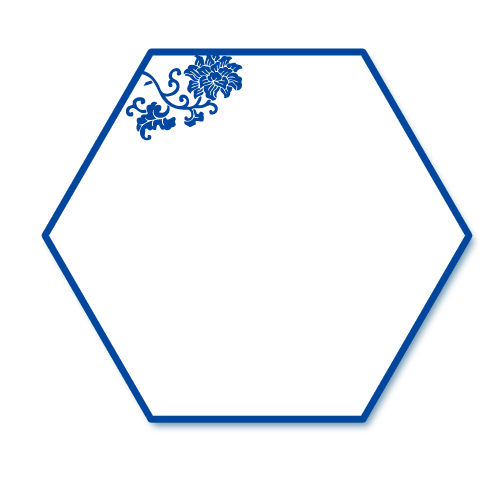 在此输入标题内容
在此输入标题内容
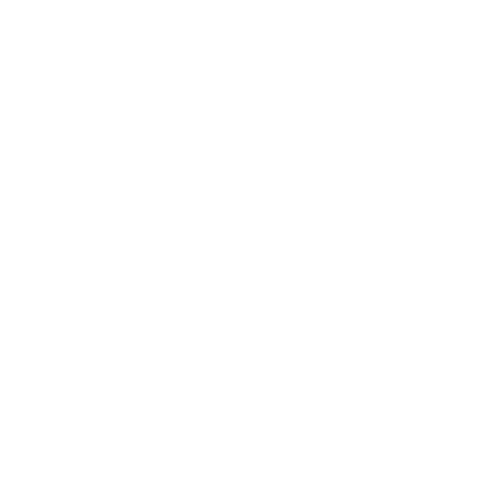 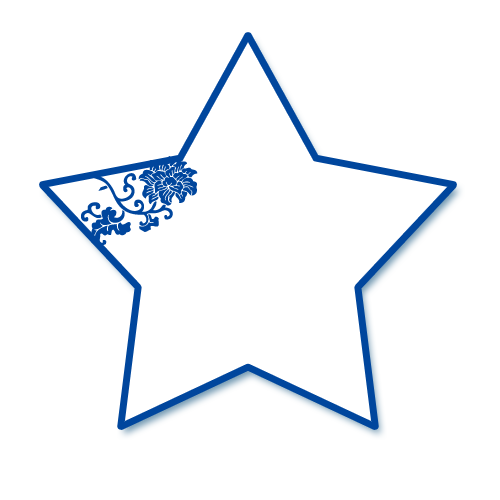 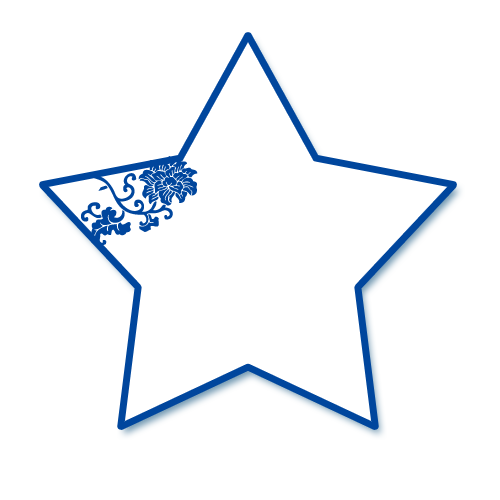 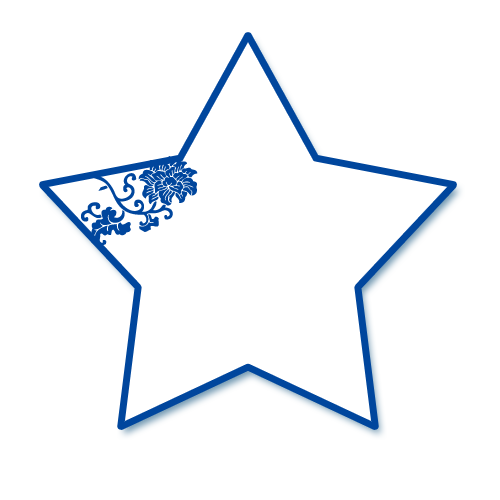 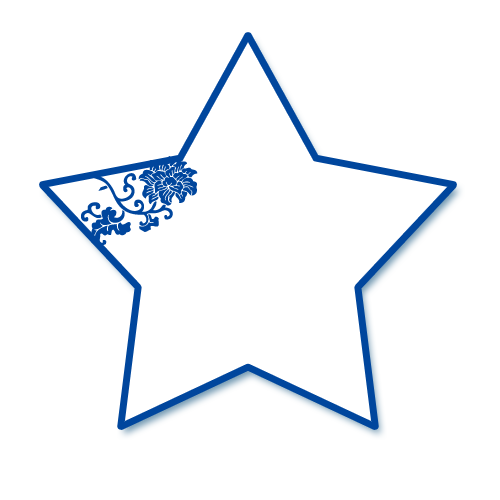 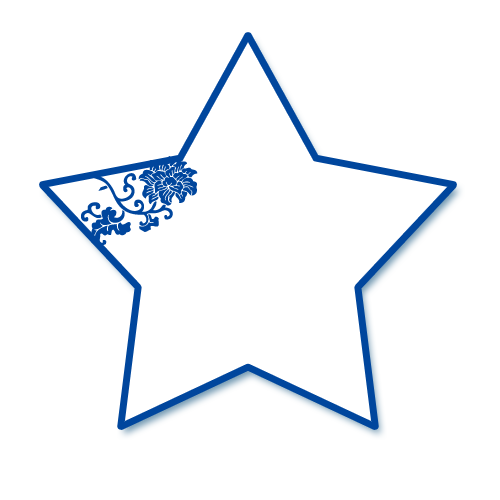 标题内容
标题内容
标题内容
标题内容
标题内容
在此输入标题内容
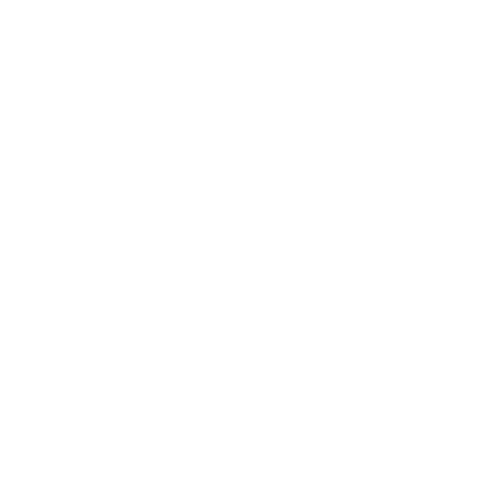 在此输入标题内容
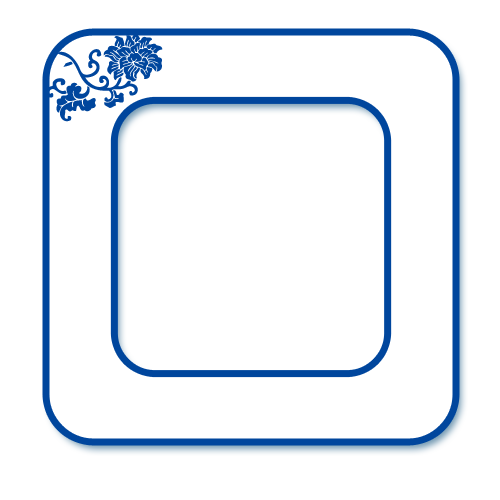 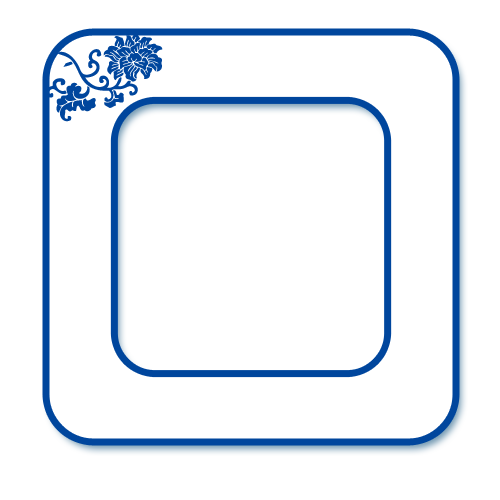 在此输入标题内容
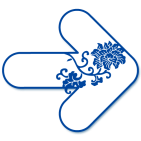 在此输入标题内容在此输入标题内容
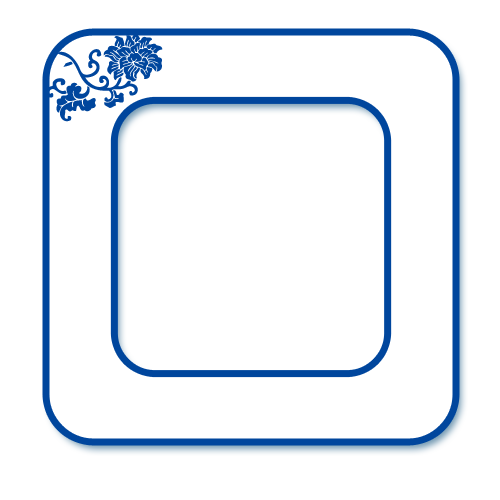 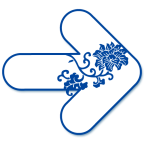 在此输入标题内容
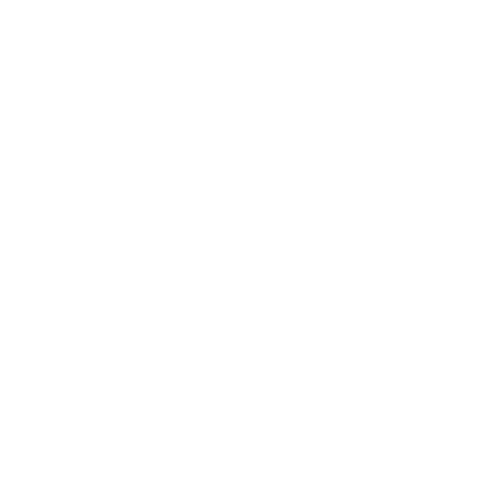 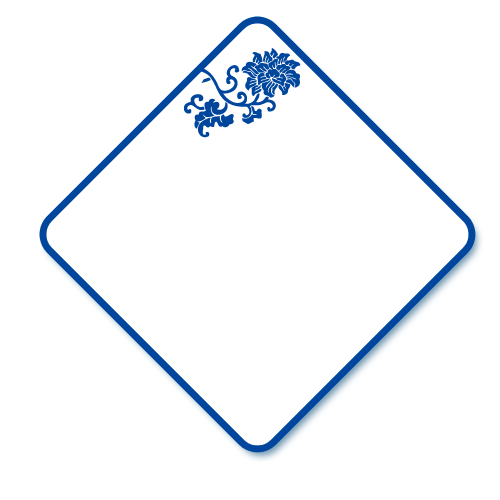 在此输入标题内容
在此输入标题内容
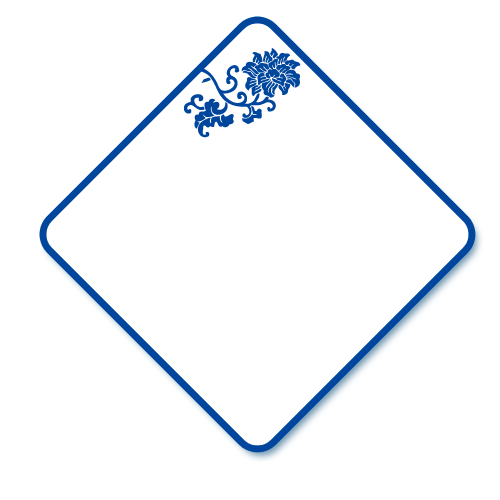 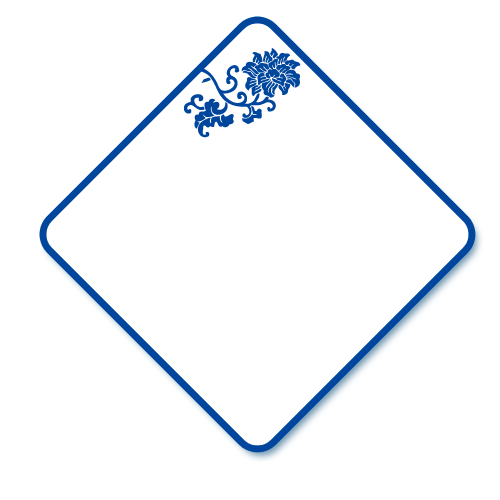 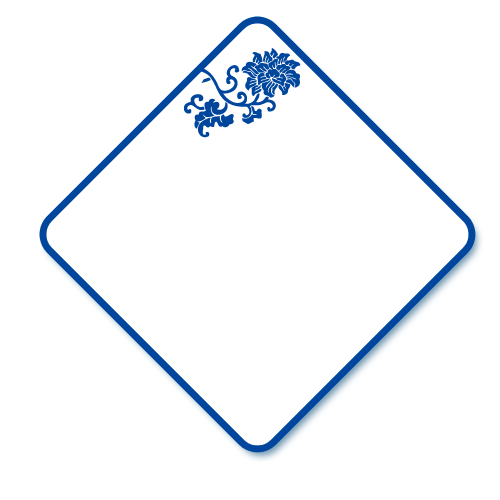 在此输入标题内容
在此输入标题内容
在此输入标题内容
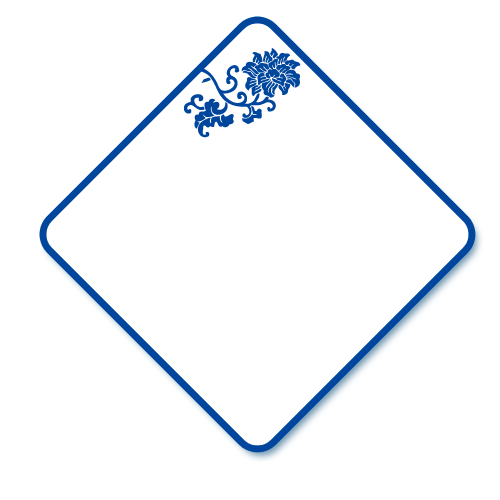 在此输入标题内容
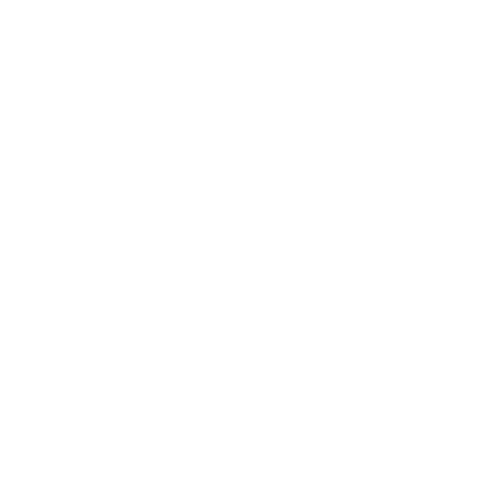 在此输入标题内容
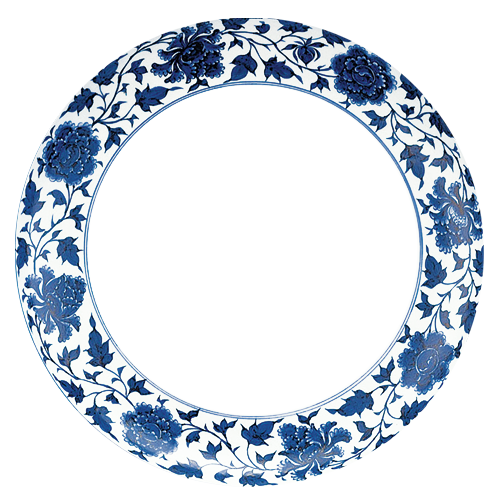 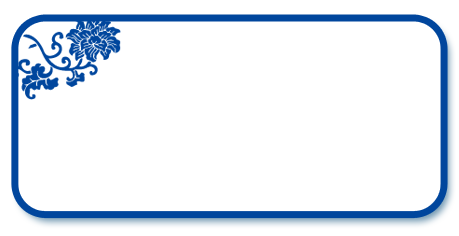 在此输入标题内容
在此输入标题内容
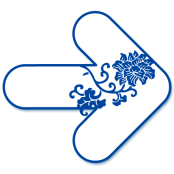 在此输入标题内容
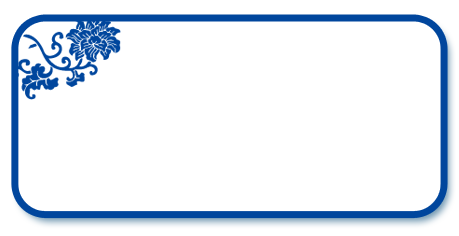 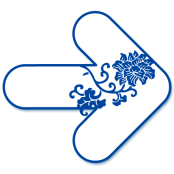 在此输入标题内容
在此输入标题内容
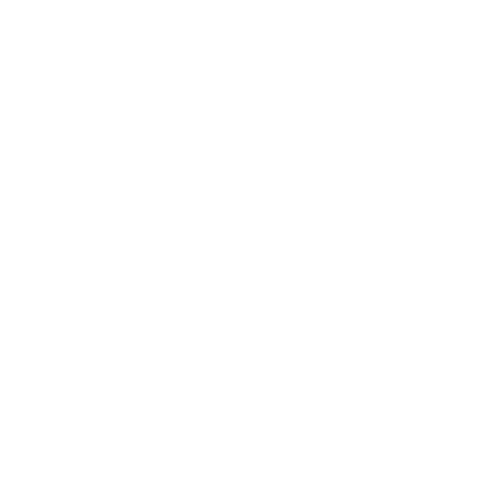 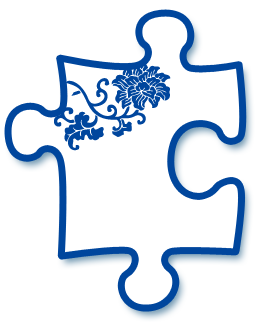 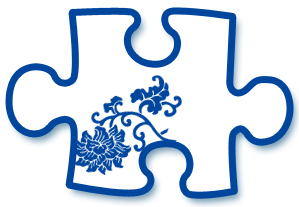 在此输入标题内容
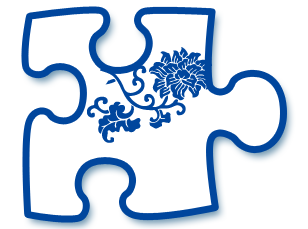 在此输入标题内容
在此输入标题内容
在此输入标题内容
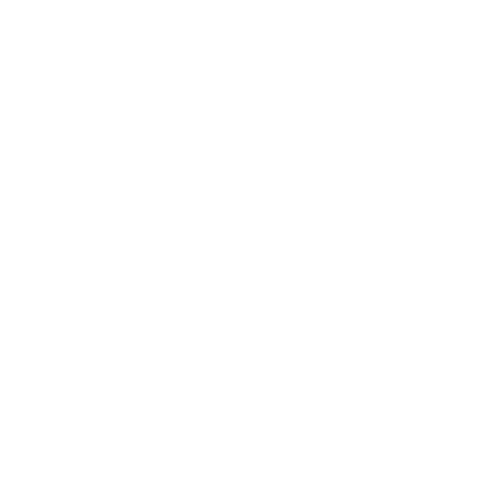 在此输入标题内容
在此输入标题内容
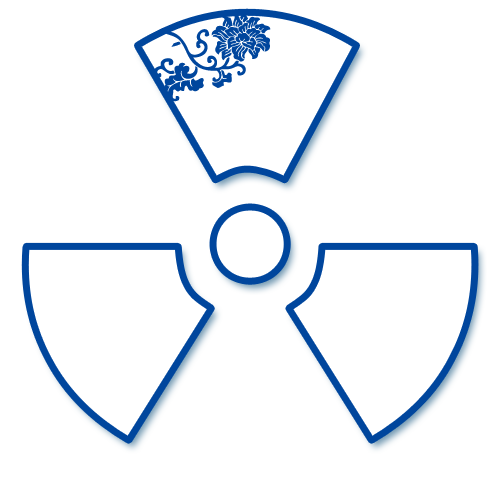 在此输入标题内容
在此输入标题内容
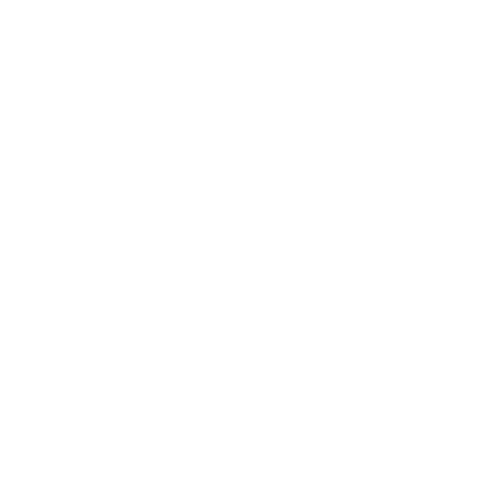 在此输入标题内容
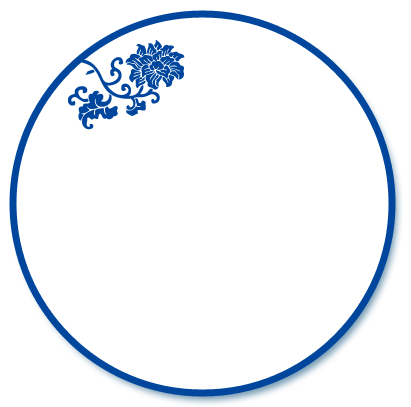 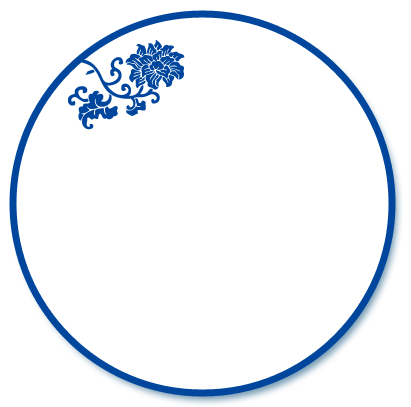 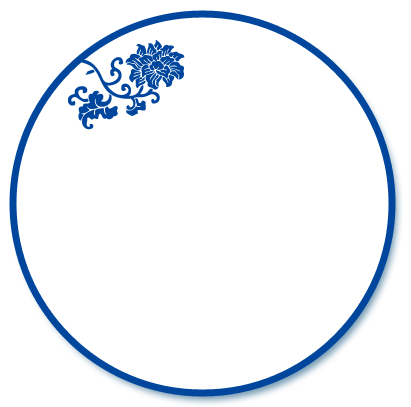 在此输入标题内容
在此输入标题内容
在此输入标题内容
在此输入标题内容
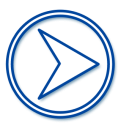 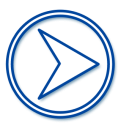 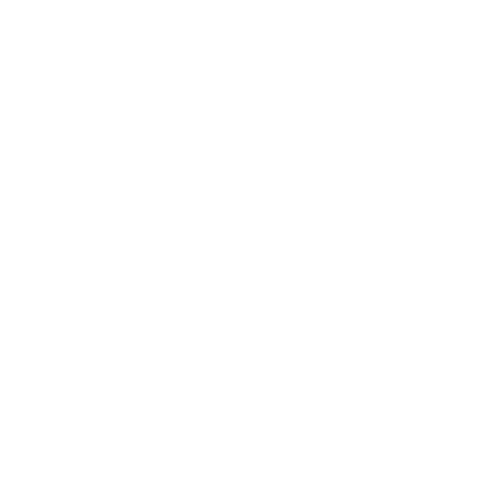 在此输入标题内容
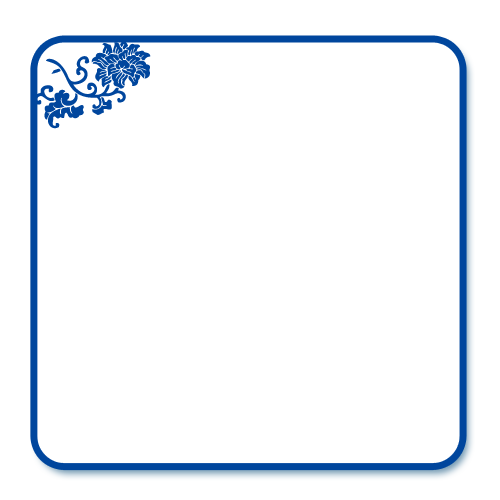 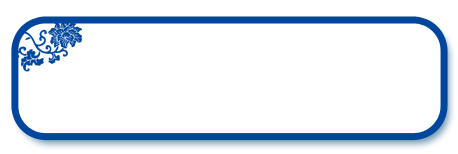 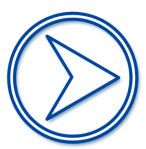 在此输入标题内容
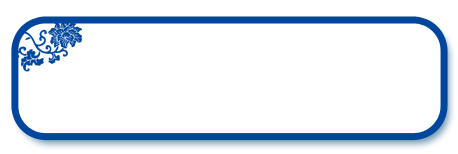 在此输入标题内容在此输入标题内容
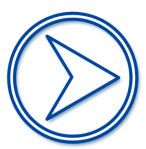 在此输入标题内容
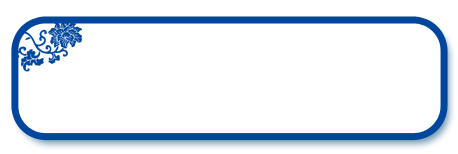 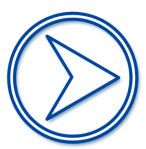 在此输入标题内容
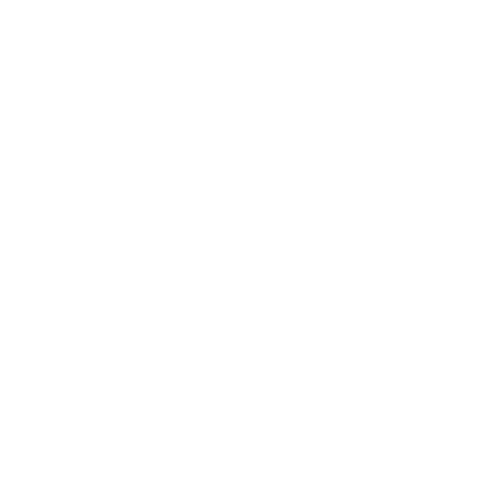 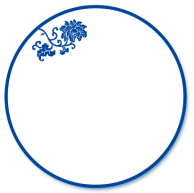 在此输入标题内容
在此输入标题内容
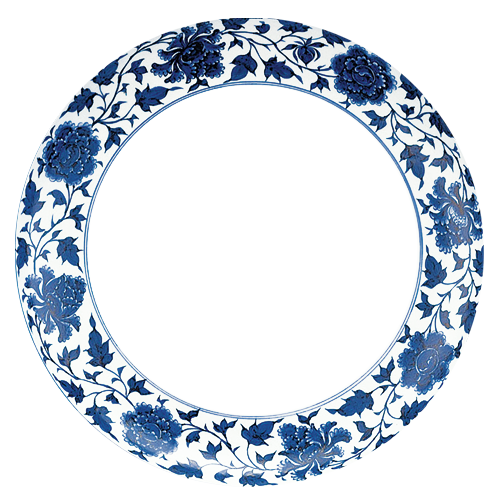 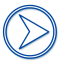 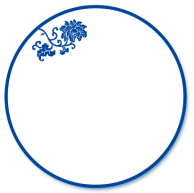 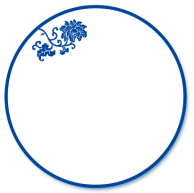 在此输入标题内容
输入标题
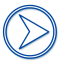 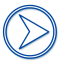 在此输入标题内容
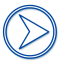 在此输入标题内容
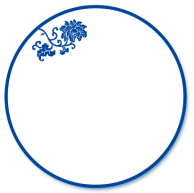 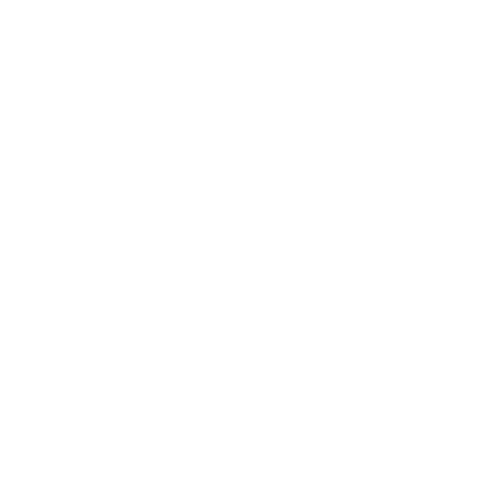 在此输入标题内容
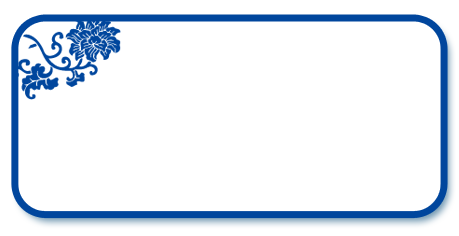 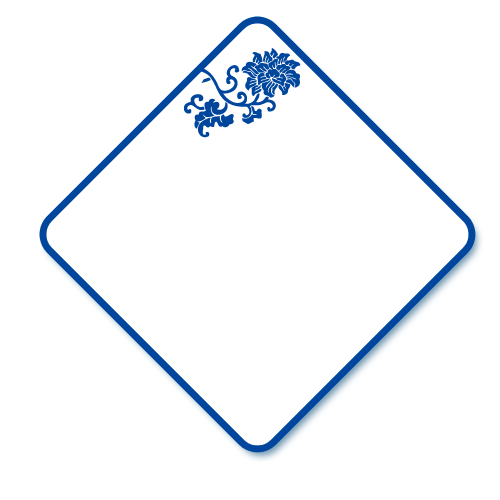 在此输入标题内容
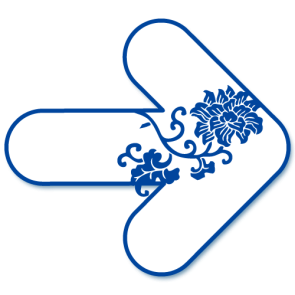 在此输入标题内容在此输入标题内容
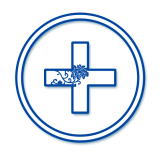 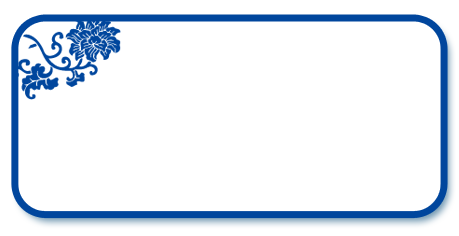 在此输入标题内容
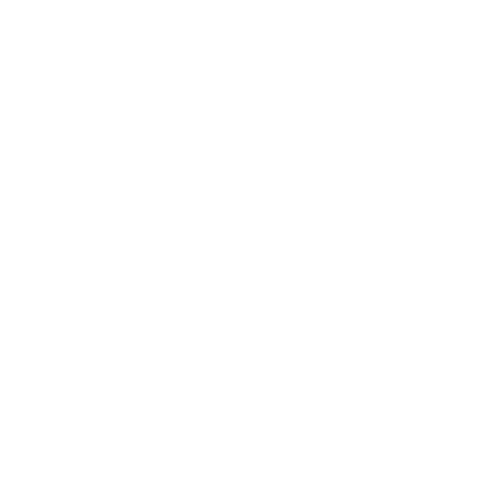 在此输入标题内容
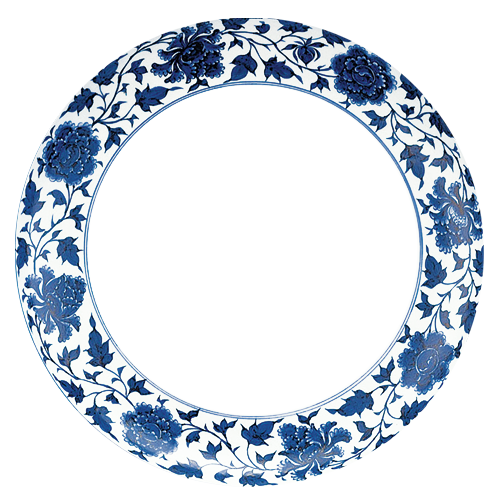 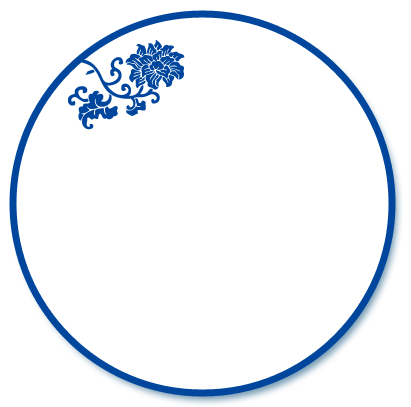 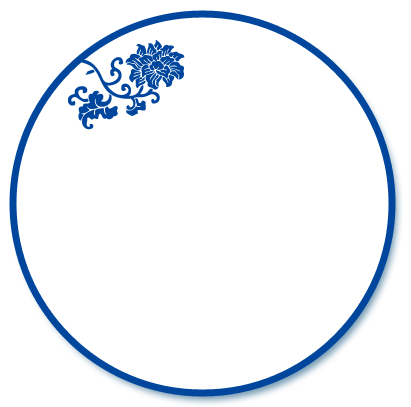 在此输入标题内容
在此输入标题内容在此输入标题内容
在此输入标题内容
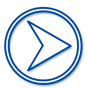 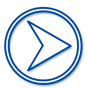 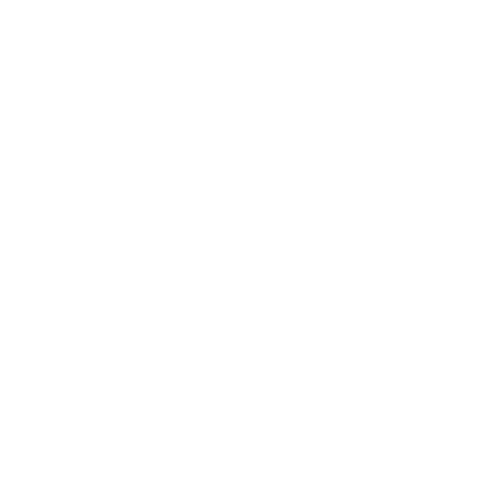 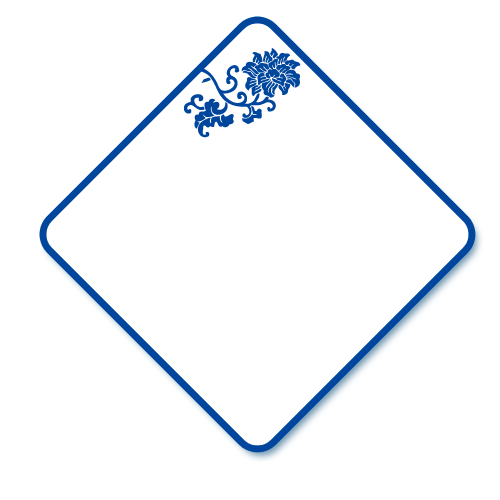 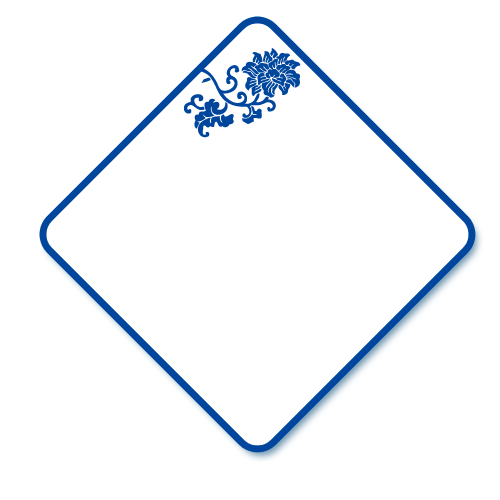 在此输入标题内容
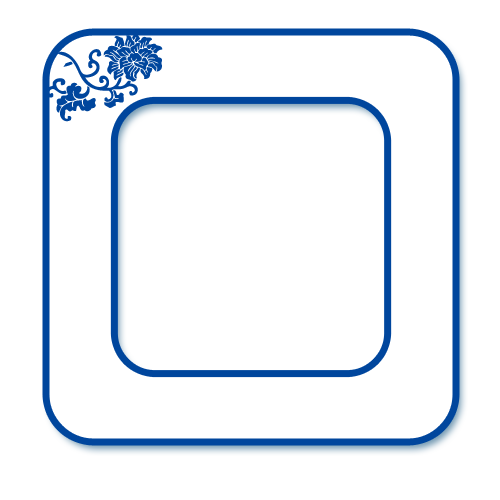 在此输入标题内容
在此输入标题内容
输入标题
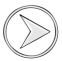 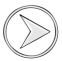 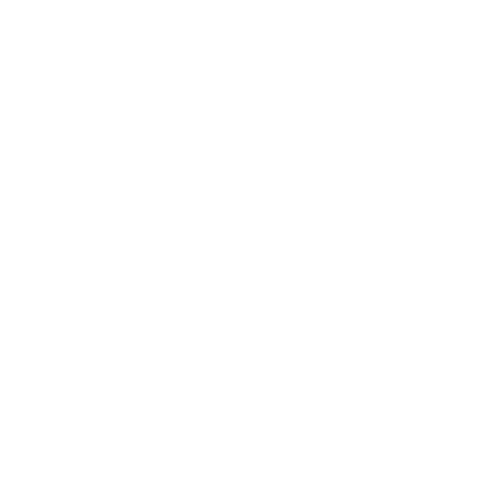 在此输入标题内容
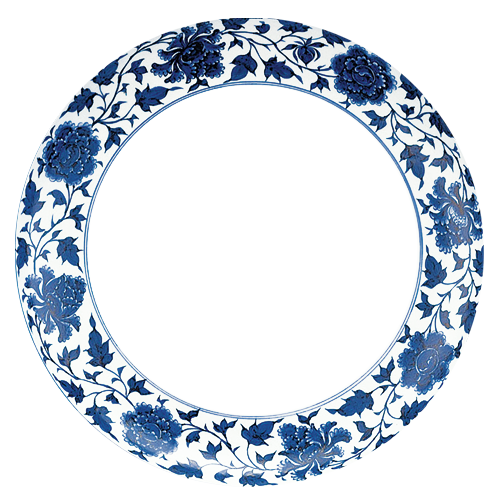 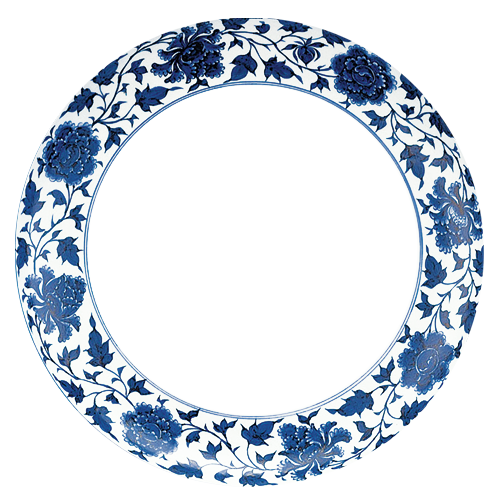 在此输入标题内容在此输入标题内容
在此输入标题内容在此输入标题内容
在此输入标题内容在此输入标题内容
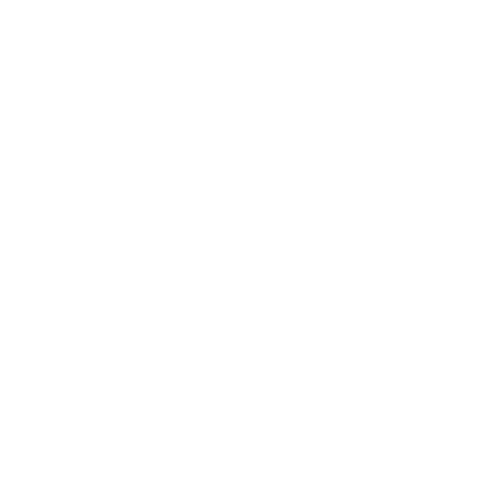 谢谢